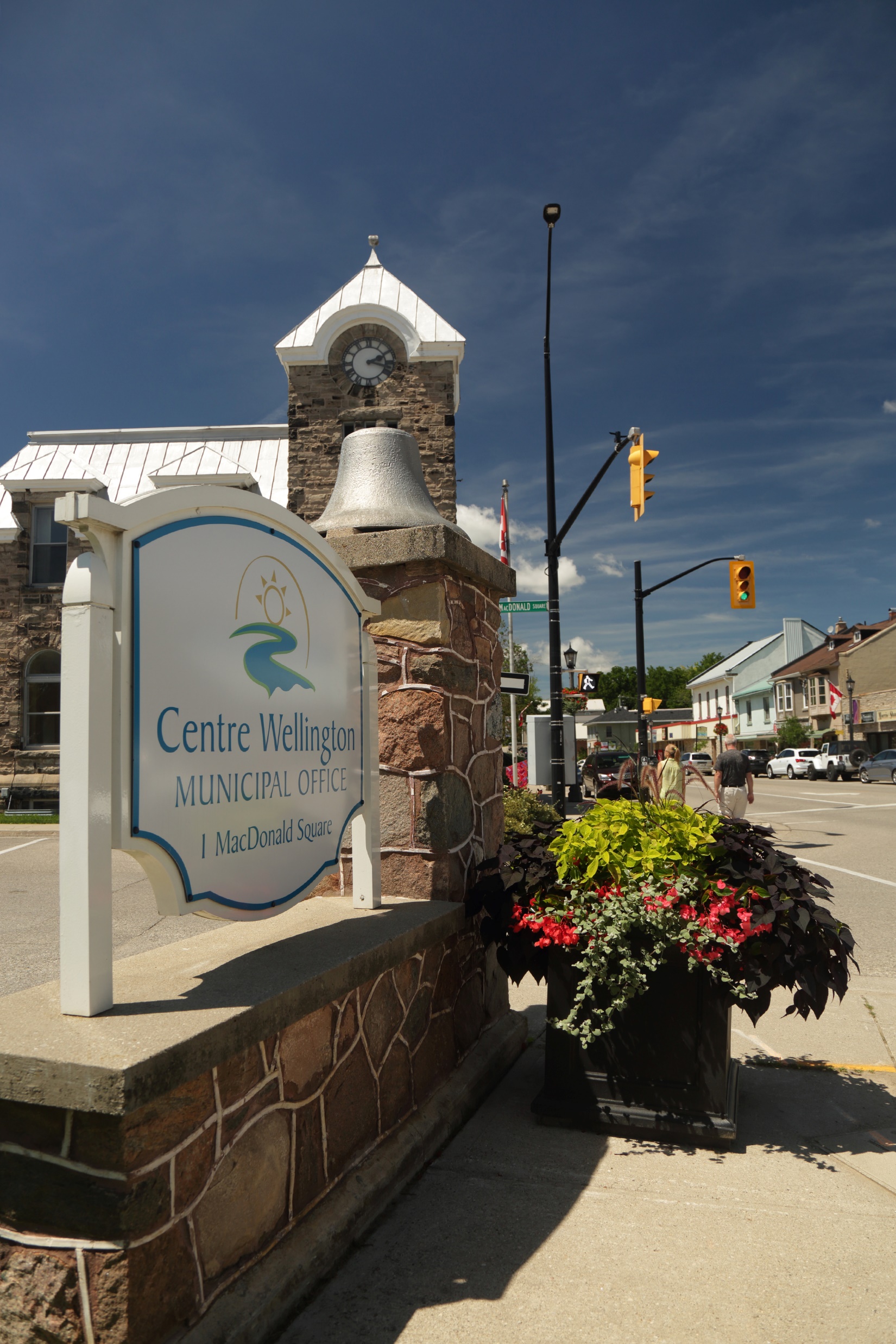 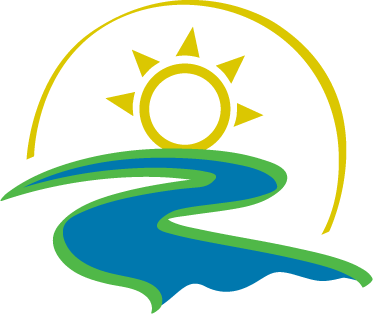 Belwood Hall
Renovation Update
Kasey Beirnes – Manager of Buildings and Properties
May 14th, 2025
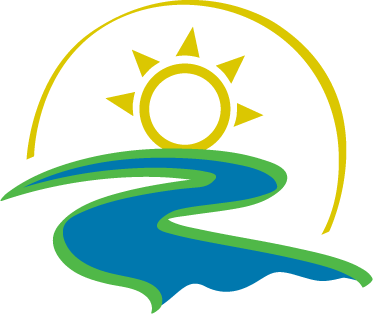 Agenda
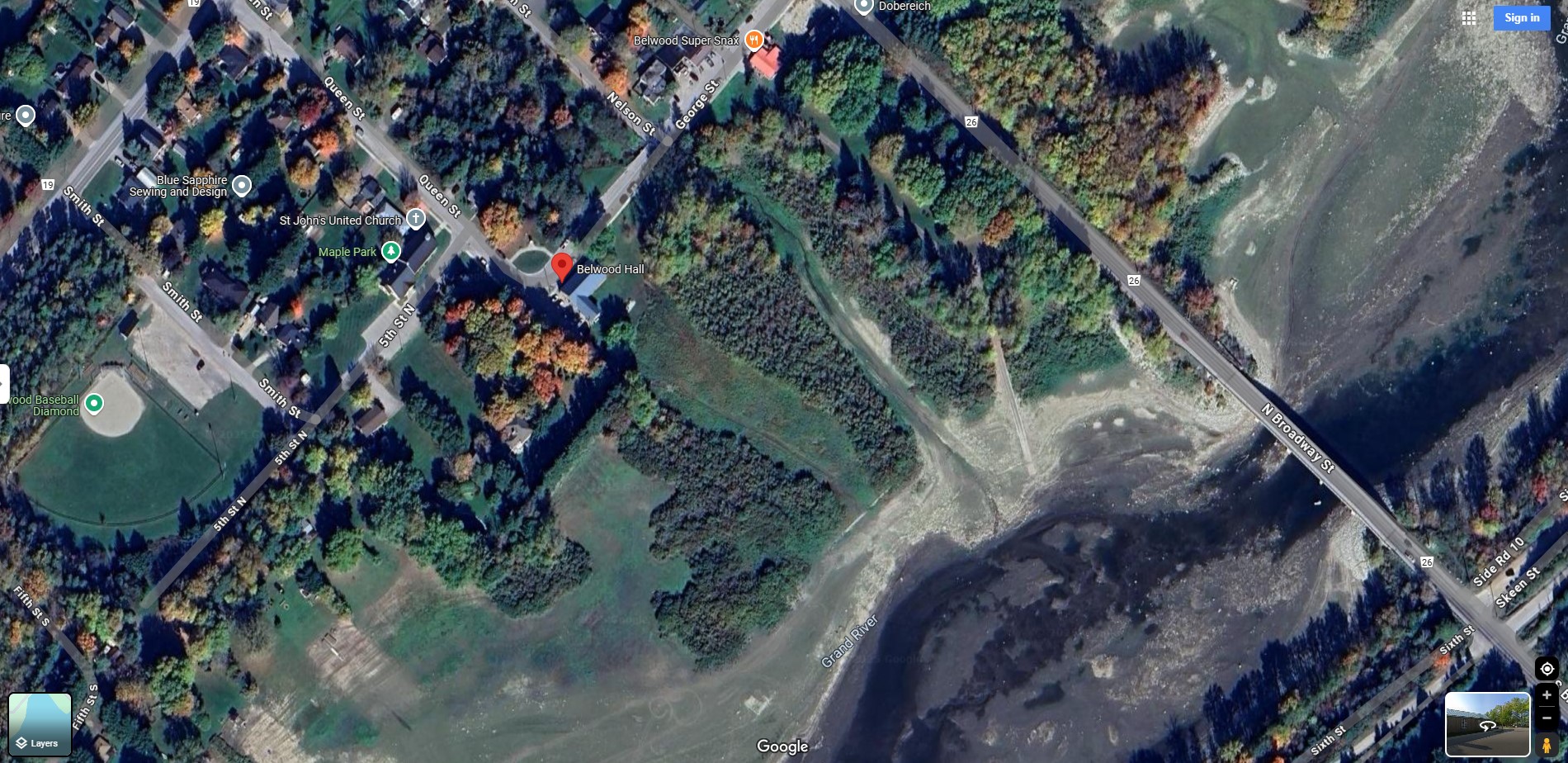 Vision/Purpose
Project Overview
Concept Design
Community Engagement
Community Feedback
Schematic Design Progress
Pricing/Budget 
Next Steps
2 | Belwood Hall Renovation
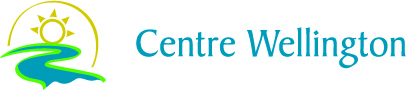 Vision/Purpose
Vision
Enhance the sense of community through an inclusive, accessible gathering space.
A revitalized, safe and usable hub for the community.
Designed with the community, for the community

Community Benefits
Inclusion & Accessibility – Fully accessible space ensures everyone can use and participate.
Multi-use flexibility – Birthday parties, family reunions, meetings, programing etc.
Economic Increase – Attraction of events, rentals, and activities
Importance of small-town vitality
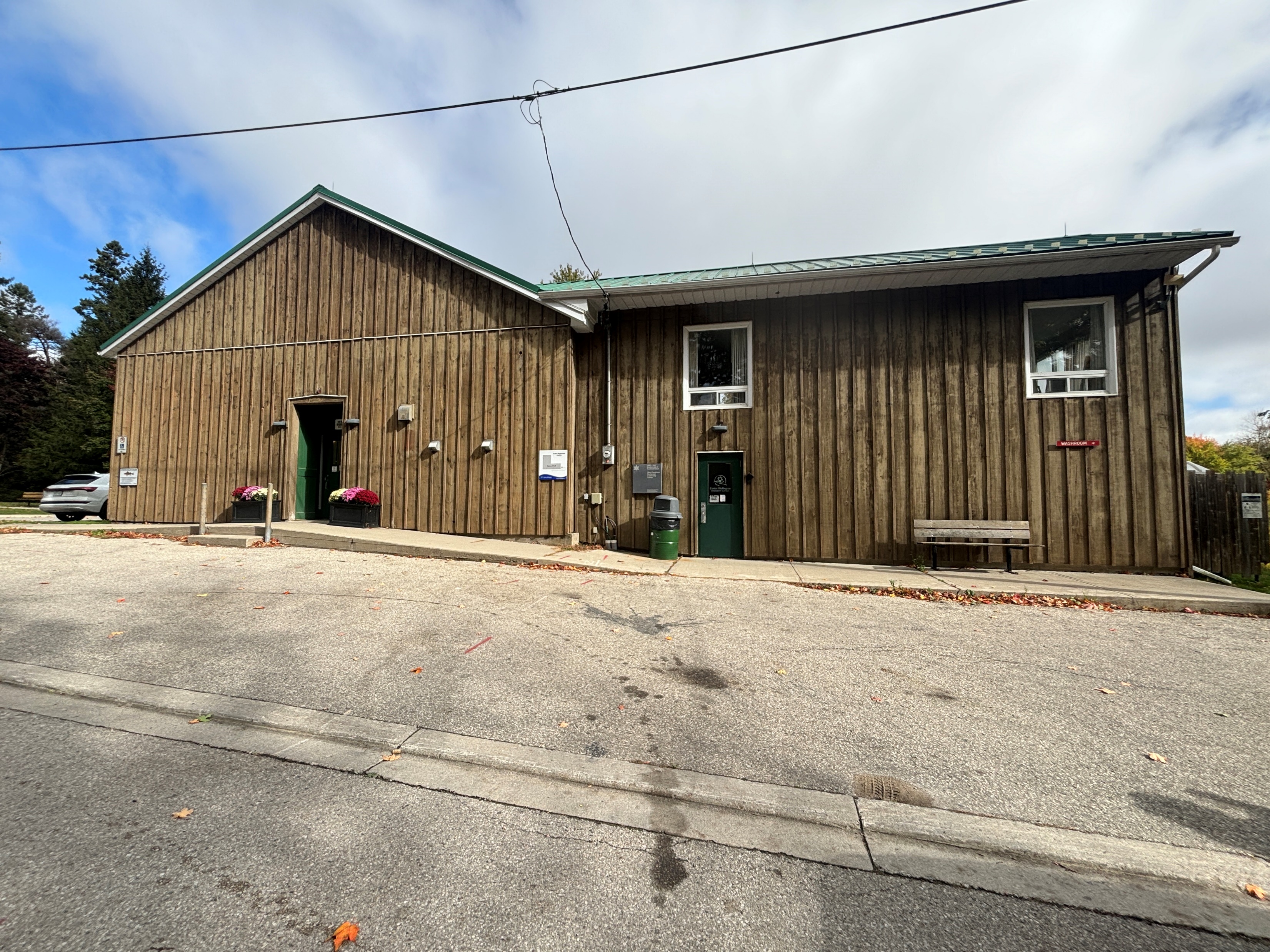 3 | Belwood Hall Renovation
[Speaker Notes: Our mission goes far beyond physical upgrades. This project is about building belonging. It’s about ensuring that every resident—regardless of age, ability, income, or background—has a place they can access, enjoy, and feel proud of.

From kids’ camps to seniors’ socials, cultural showcases to town meetings—this revitalized space will meet real, everyday needs. It will support mental health, reduce isolation, spark creativity, and create opportunities for economic and social growth in our community.

We’re designing not just a building, but a vibrant, welcoming environment that reflects our community’s values and future potential."]
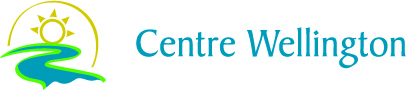 Project Overview
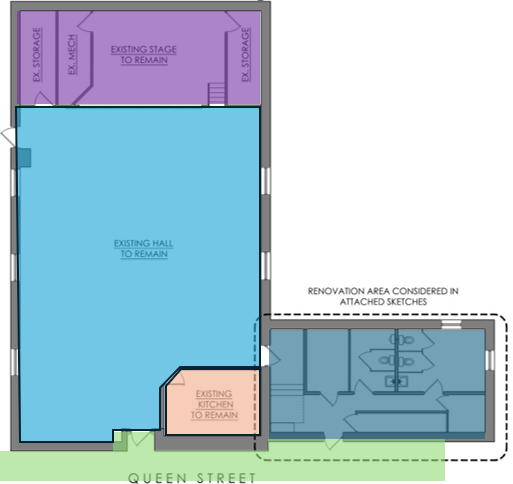 Project Areas
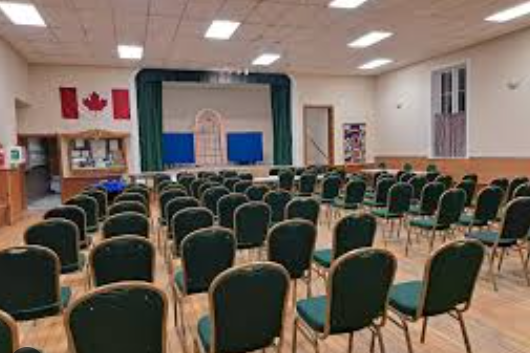 4 | Belwood Hall Renovation
[Speaker Notes: Our Phase 1 plan focuses on five key areas. These upgrades will improve not only how the space functions but also how people feel when they use it. From modern accessible washrooms to a welcoming entrance and a fully functional kitchen, each piece plays a role in making this a true community hub."]
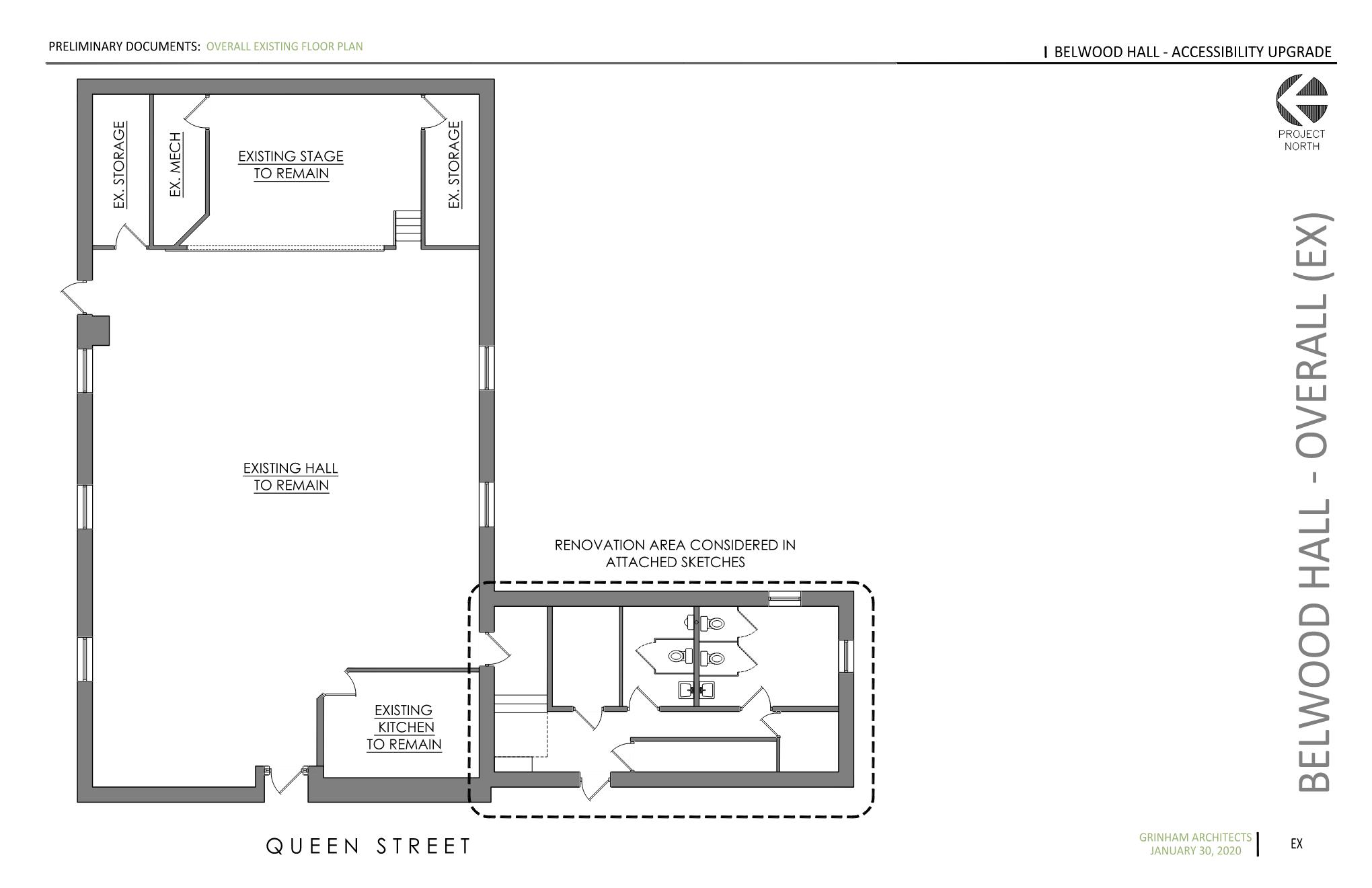 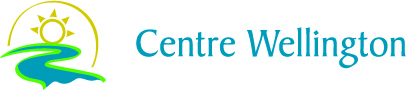 Conceptual Design
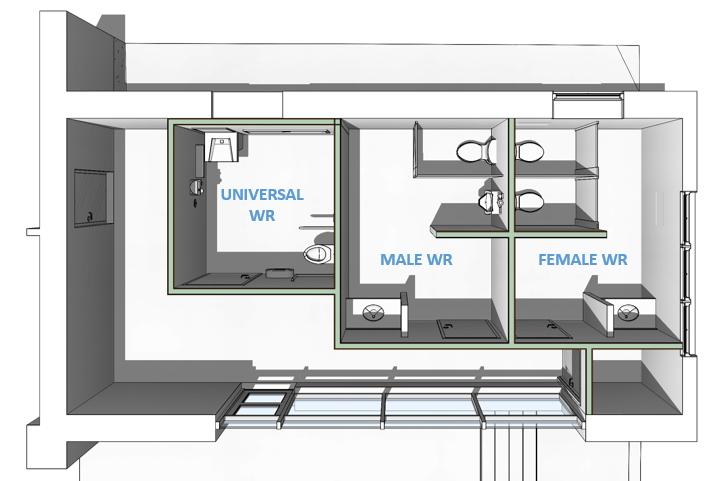 WASHROOM AREA
ASSEMBLY HALL & STAGE AREA
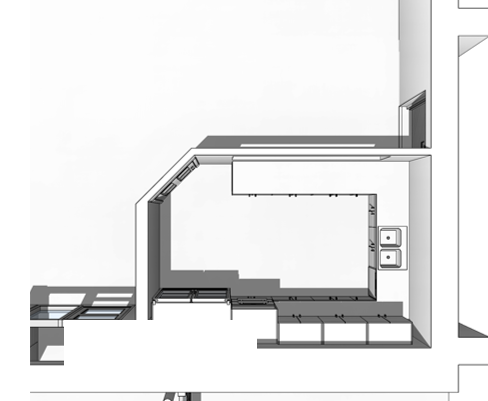 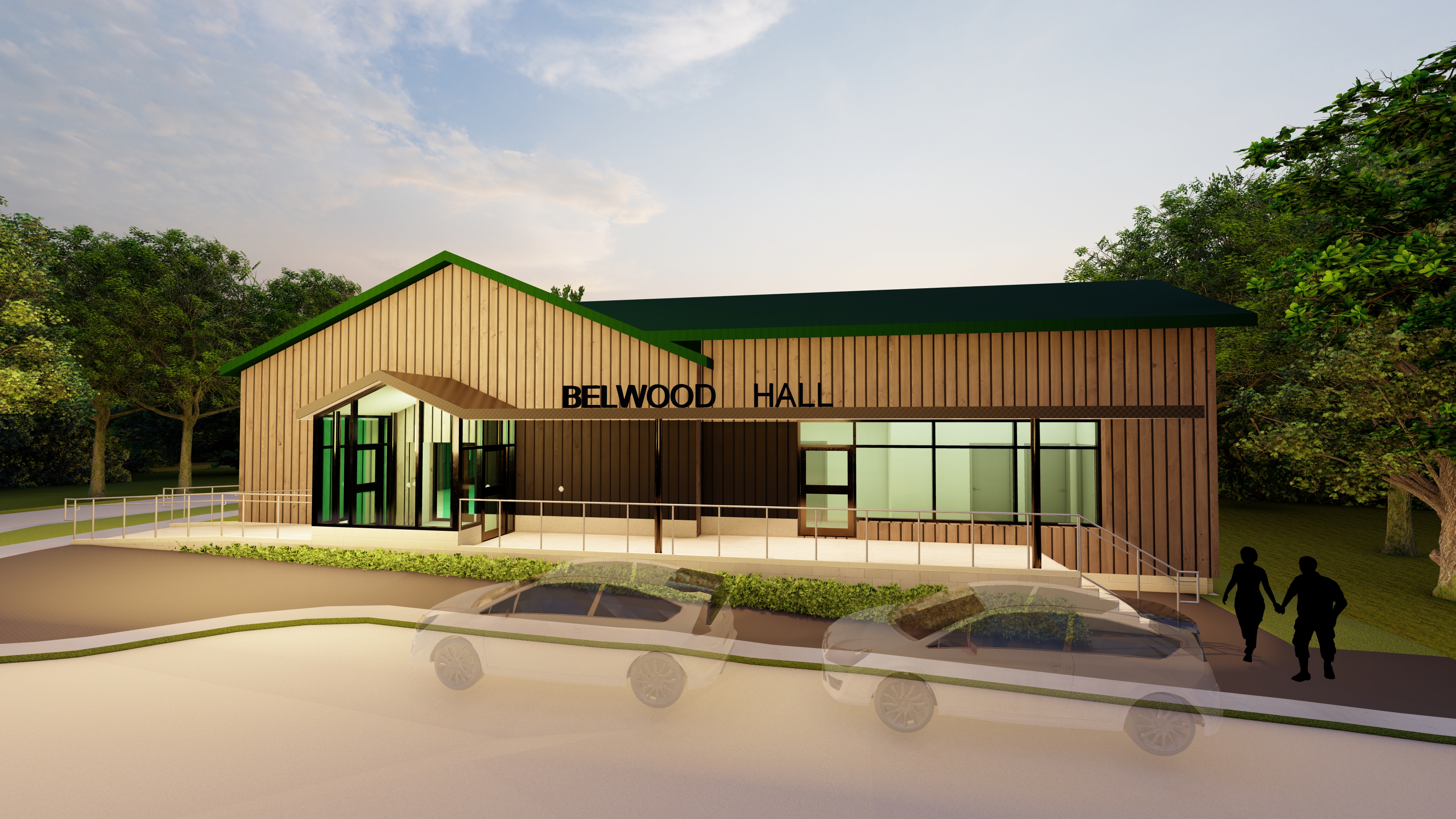 KITCHEN
ENTRANCE
5 | Belwood Hall Renovation
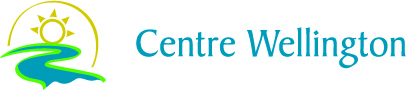 Community Engagement
Engagement Sessions
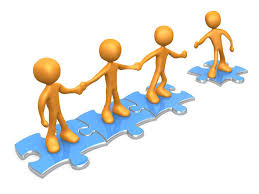 Belwood Hall Town Hall Meeting
Fergus Lions Club 
County Joint Accessibility Committee
HCAC (Healthy Community Advisory Committee)
DEI (Diversity Equity Inclusion)
Community Services – Team Meeting
Township Interdepartmental Meeting
Connect CW – Online Platform
Belwood Community Meeting
6 | Belwood Hall Renovation
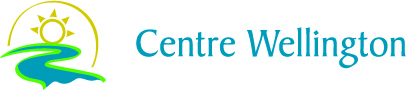 Community Feeback
Ventilation & 
Air Conditioning
Storage
Program Space
Water bottle fill station
Public Washroom Access
COMMUNITY
Loop – Hearing assistant
Kitchen
Update
AV Update
Accessible
7 | Belwood Hall Renovation
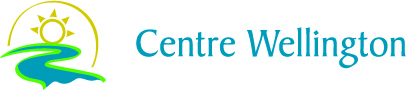 Schematic Design
Schematic Design Images
8 | Belwood Hall Renovation
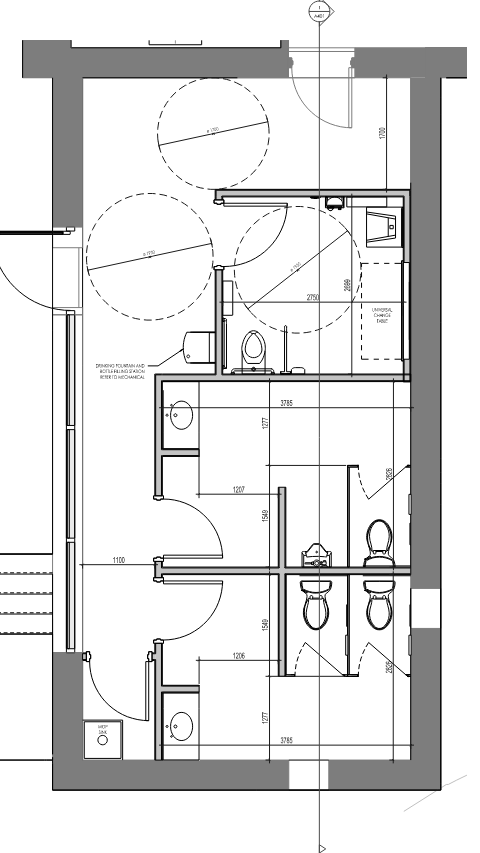 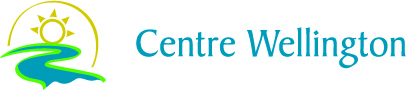 Schematic Design
Washroom Area
Raised Floor
Universal washroom
Push button operators
Entrance Doors
Universal Washroom
Barrier free travel
Frosted glass
Water fill station
Ventilation
HVAC
9 | Belwood Hal Renovation
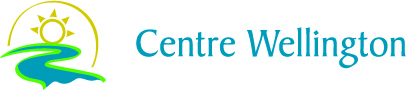 Schematic Design
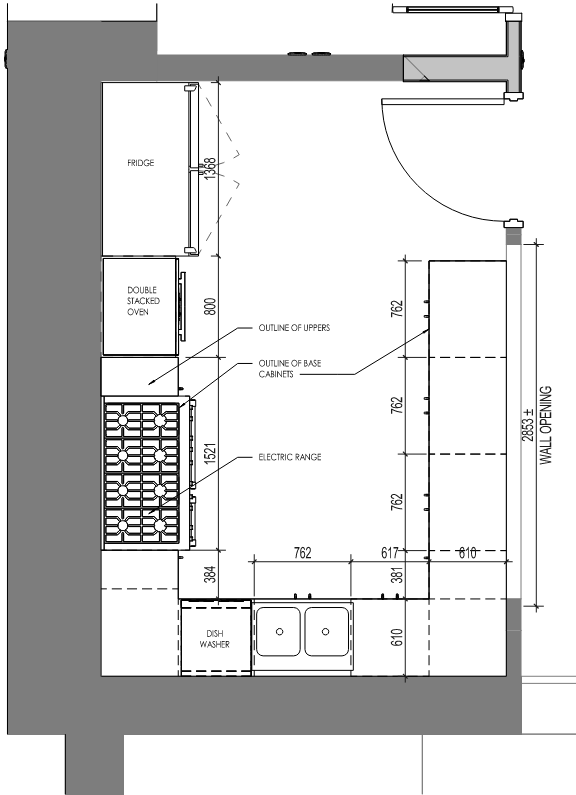 Severy Kitchen Area
Electric Range
Double Fridge
Full Sanitary Kitchen
Dishwasher  (Optional)
Entrance Adjustment
Cabinetry
Lockable cabinets 
Warming Ovens
Sanitary Kitchen (Handwash Sink)
10 | Belwood Hall Renovation
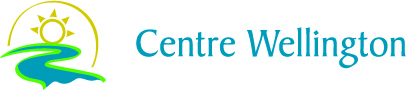 Schematic Design
Assembly Hall & Stage Area
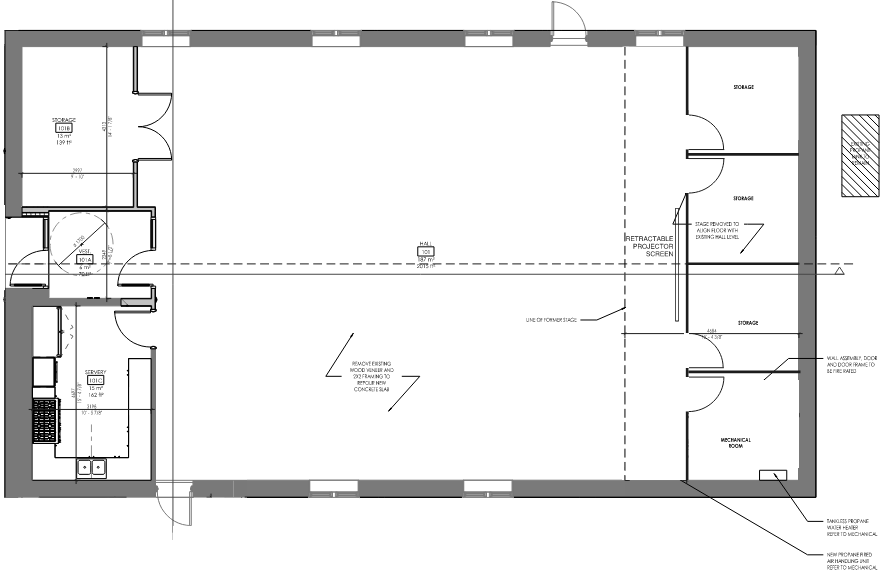 Entrance Vestibule
Full Floor Removal 
Polished Concrete Floors  or  VCT Tile
Lighting Upgrade
Stage Removal
Increased Storage 
Removal of Bench Seating
Mechanical System 
ERV – Ventilation 
On Demand Domestic Hot Water System
Propane Fired Air Handler or VRF (Variable Refrigerant Flow)
Foundation Condition  
Additional Items 
AV Equipment
Window replacement
11 | Belwood Hall Renovation
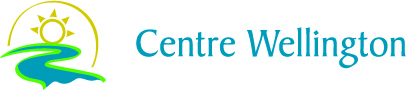 Schematic Design
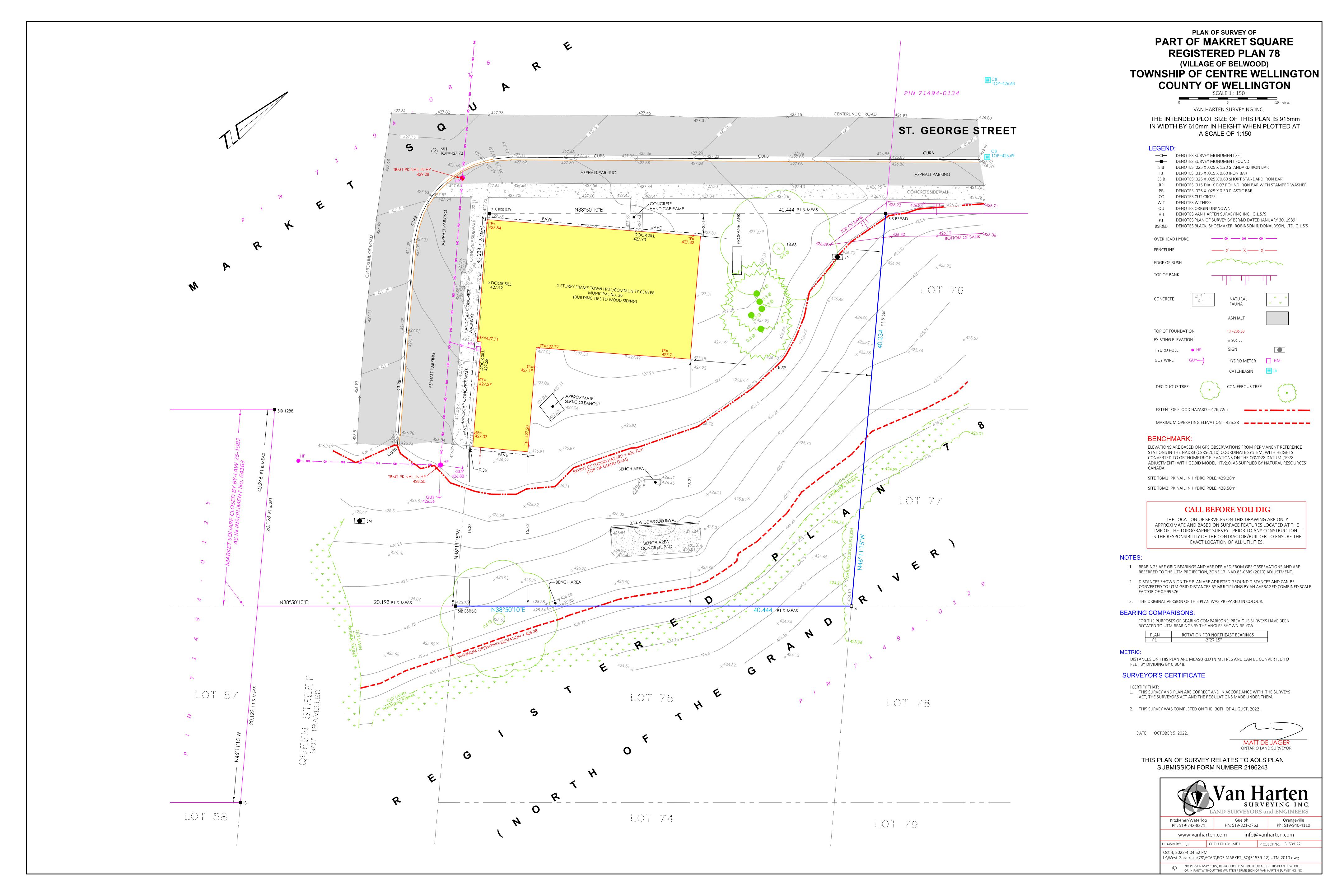 Septic System
Additional Fixtures: 
Universal Washroom 
Sink 
Urinal 
Toilet
Water Fountain 
Handwash Sink 
Dishwasher
ATA Architects are coordinating a site-specific septic review to confirm whether the current system is adequately sized for the proposed design.
12 | Belwood Hall Renovation
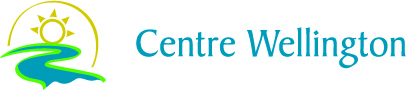 Schematic Design
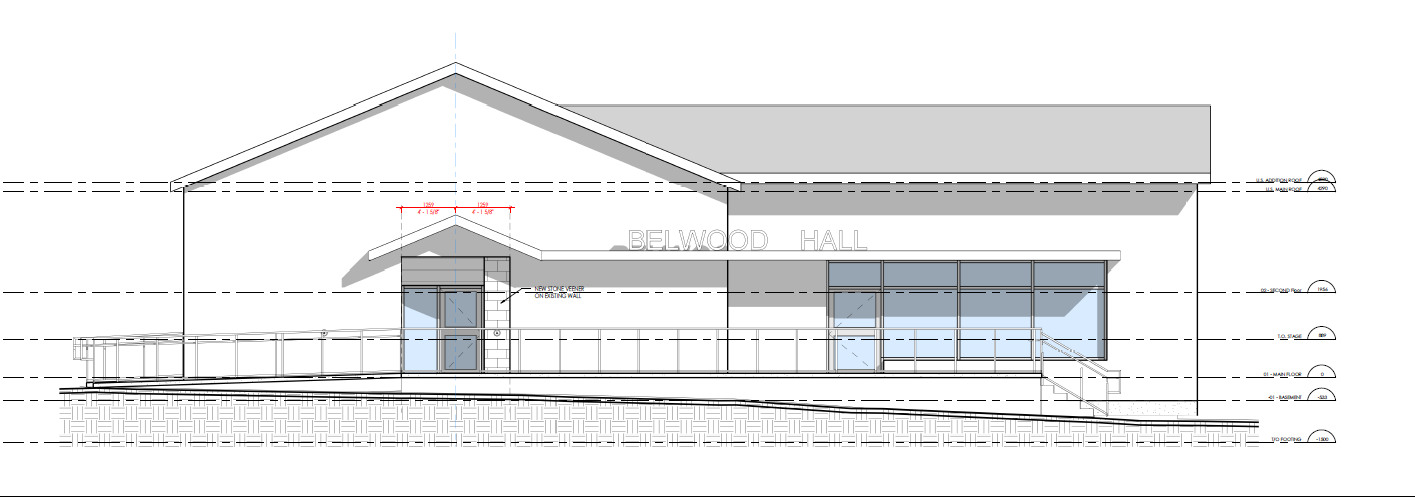 Main Hall & Washroom Entrance
13 | Belwood Hall Renovation
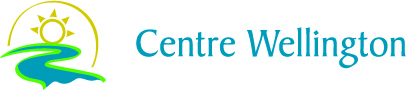 Schematic Design
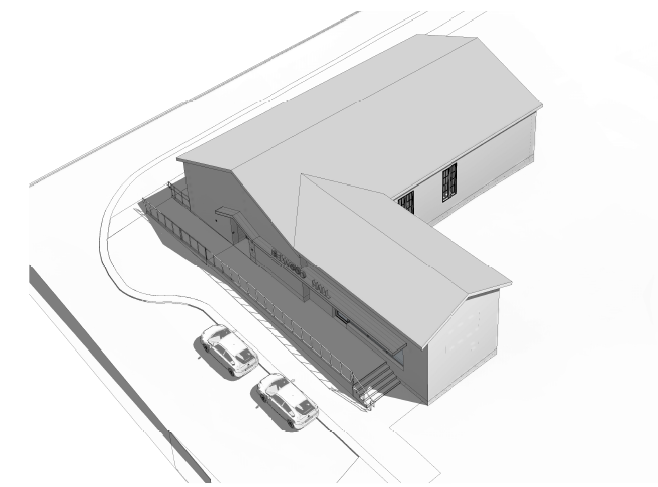 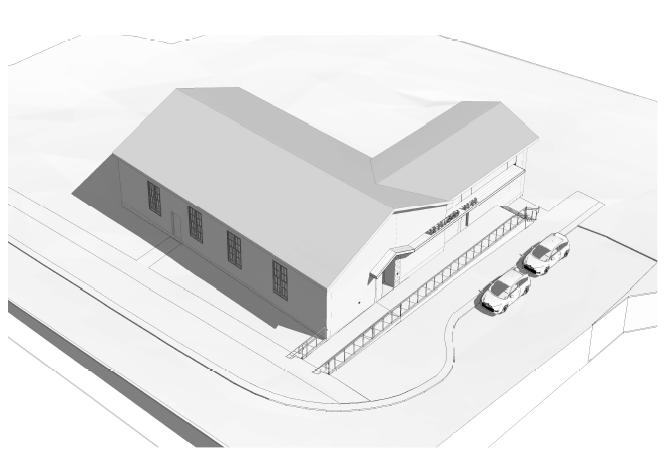 Exterior Renderings
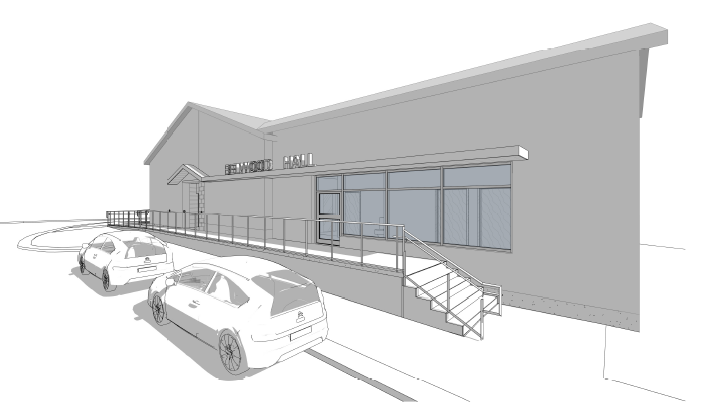 14 | Belwood Hall Renovation
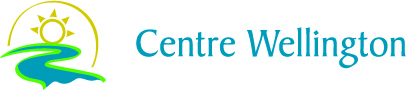 Pricing/Budget
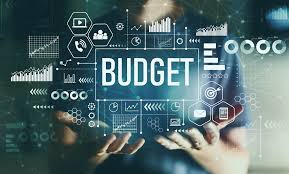 15 | Belwood Hall Renovation
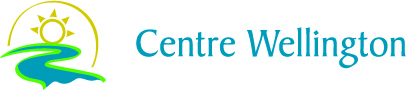 Current Stage & Next Steps
16 | Belwood Hall Renovation
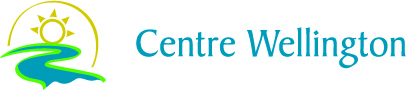 Conclusion
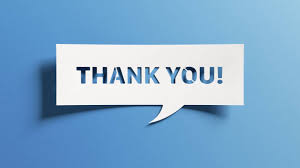 17 | Belwood Hall Renovation
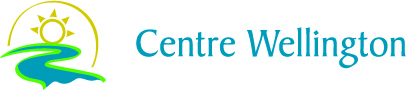 Contact Information
Kasey Beirnes - Manager of Buildings & Properties
	email: KBeirnes@centrewellington.ca
	phone: +1 (519) 846-9691 x 333


Mason Noble – Capital Projects Manager 
	email: mnoble@centrewellington.ca 
	phone: +1 (519) 846-9691 x 258
18 | Belwood Hall Renovation